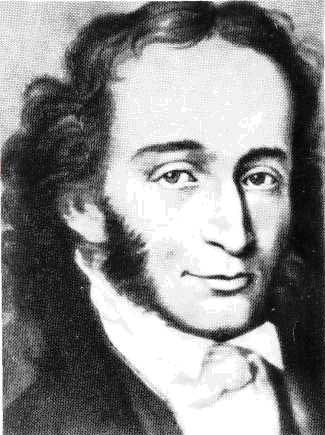 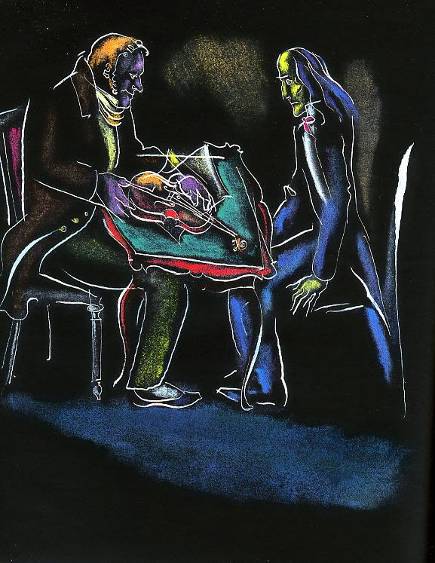 Элементы музыкальной речи.
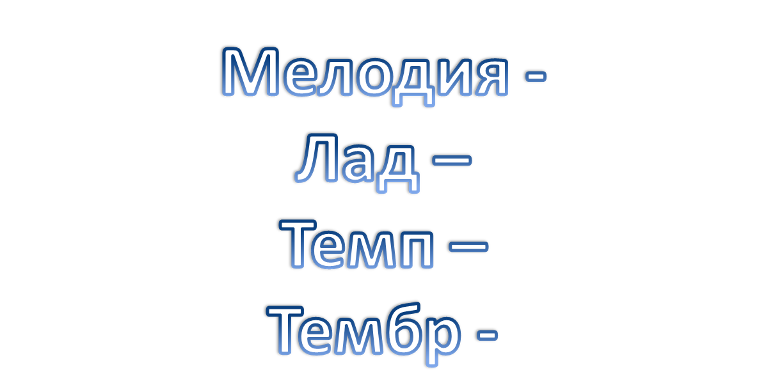 Этюд - это музыкальная пьеса, предназначенная для совершенствования технических навыков игры на  инструменте.
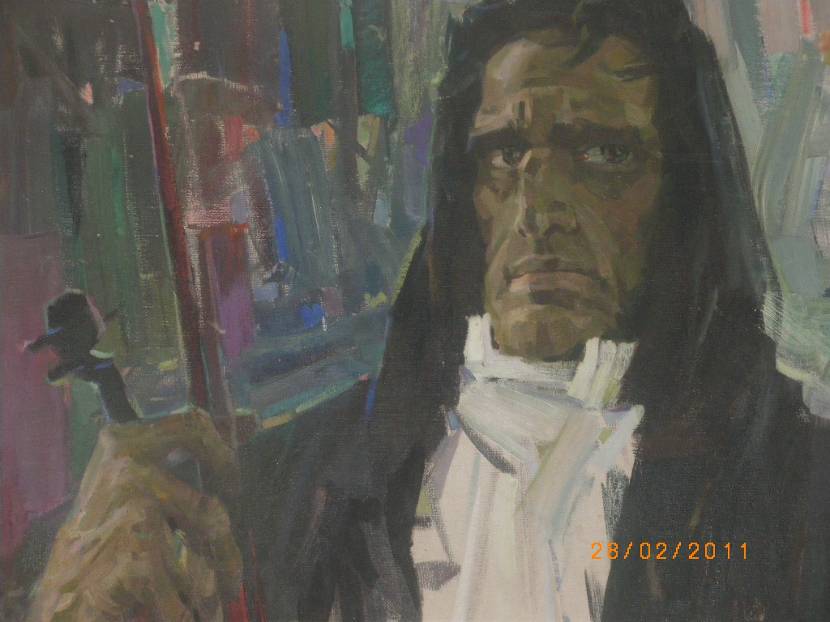 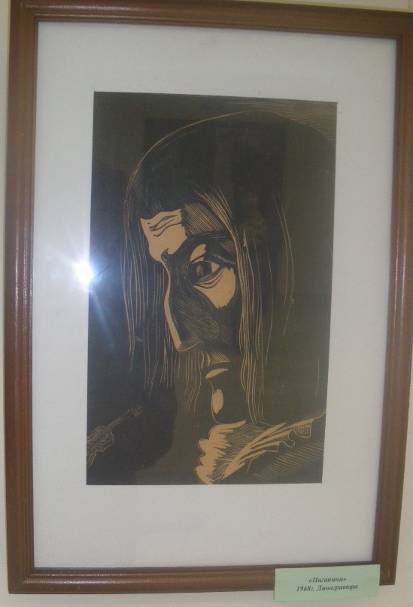 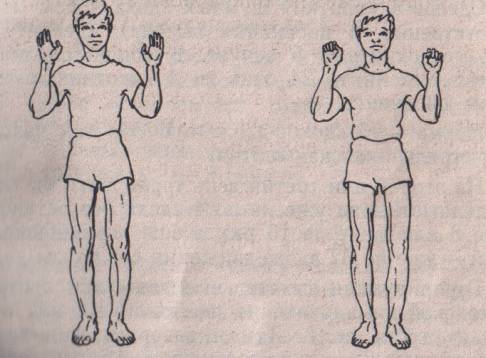 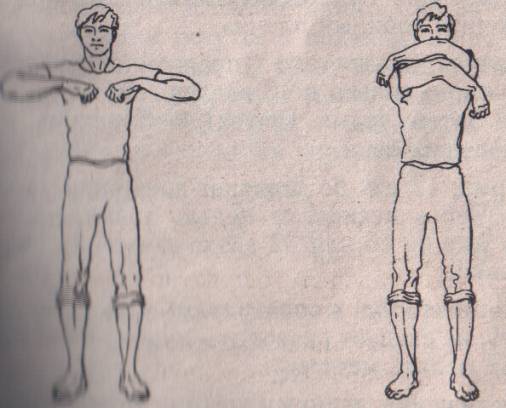 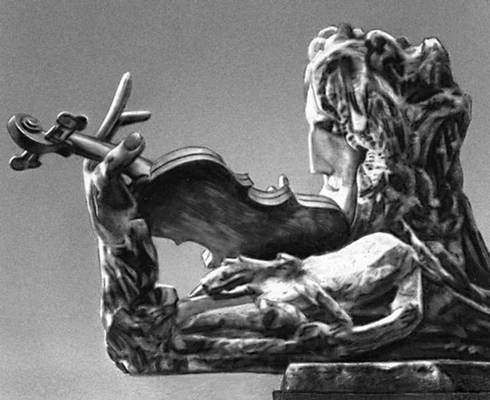 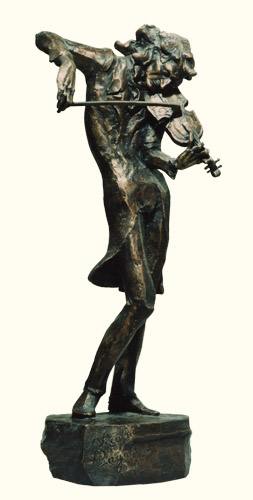 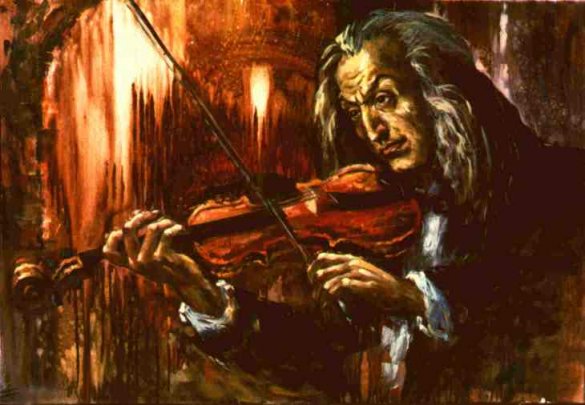